das Märchen
сказка
Es 	war	 einmal…
Жили-были…
Rotkäppchen
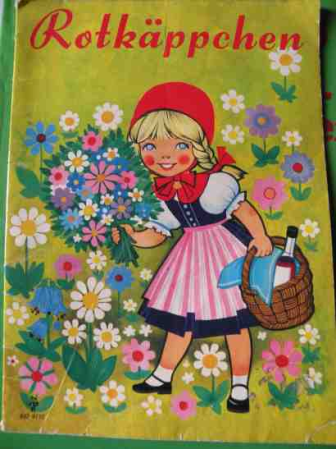 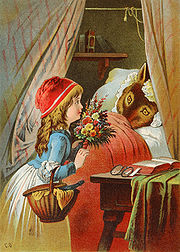 Aschenputtel
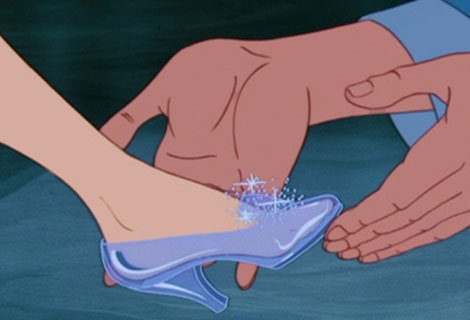 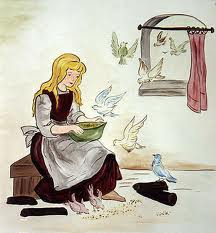 Schneewittchen
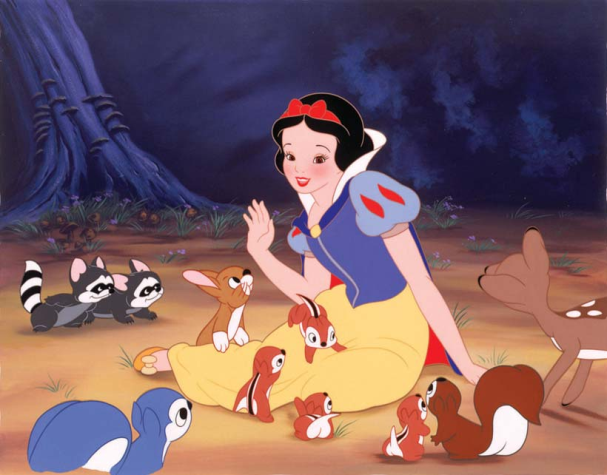 Die Bremer Stadtmusikanten
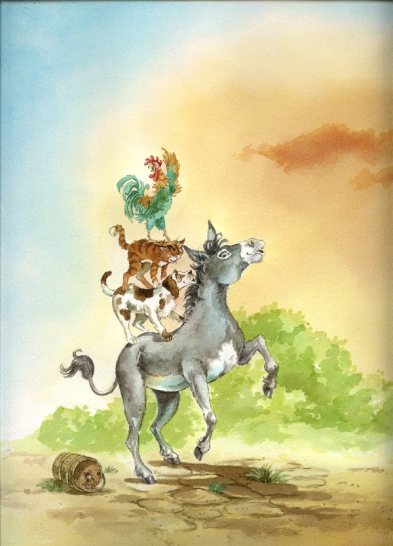 der Wolf und die sieben Geißlein
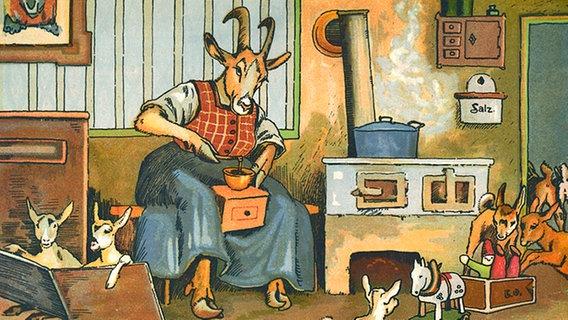 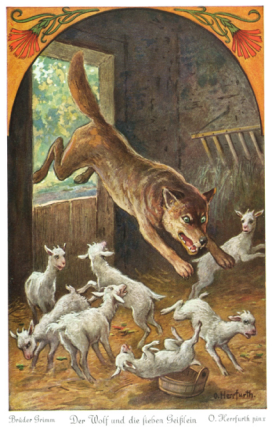 der süße Brei
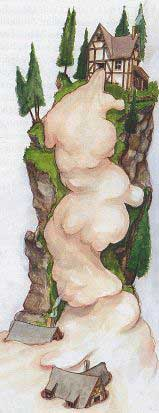 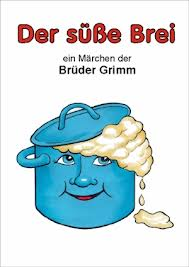 Wie heißen  die Märchen auf  Deutsch?
Золушка
Красная шапочка
Бременские музыканты 
Сладкая каша
Белоснежка
Волк и семеро козлят